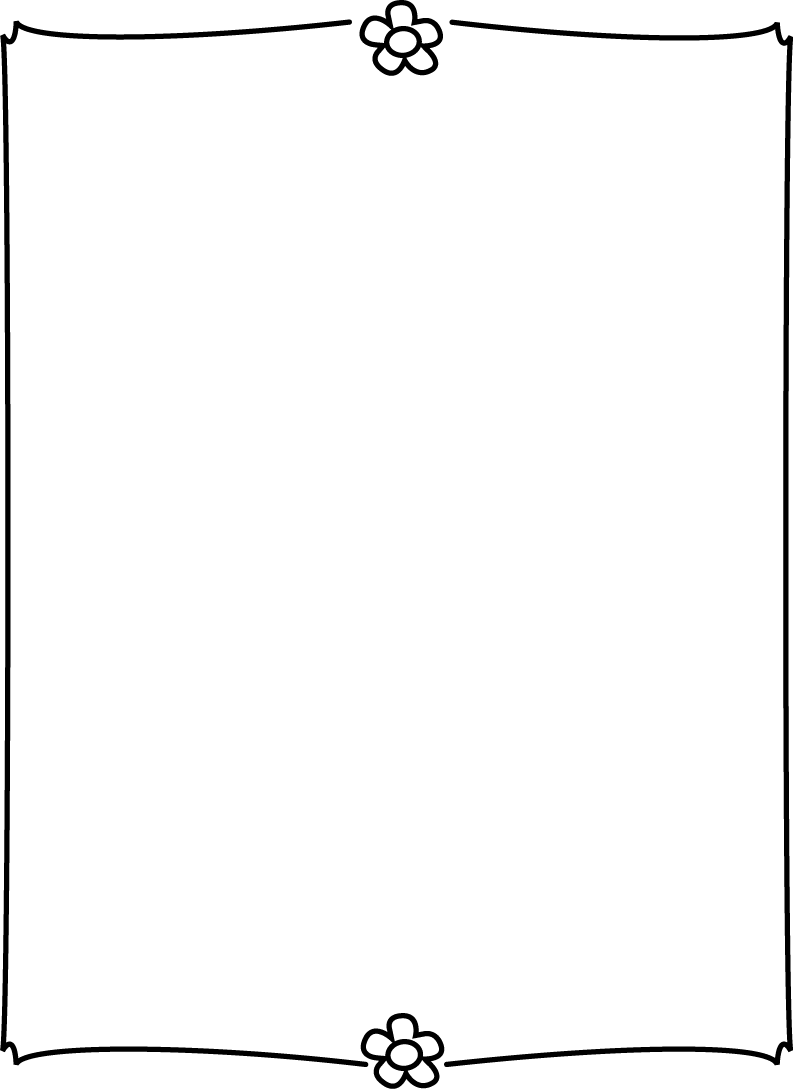 The
 TOWER of BOOKS 
Challenge
Dear Parents of 2nd-5th Graders,

     Welcome to the Tower of Books Challenge, an independent reading challenge for your students.  Here’s how it works:
     The goal for your students is to read all of the books from the category on a specific list, with the option of “stacking up” to other lists that will be available.  Each student will check off one of the boxes each time a book is read.  After checking off 10 boxes, it’s time for him/her to add on to… The Tower of Books, which will be displayed outside the library for all to see.  When a student is ready to add to the Tower, he/she must complete the following steps: 
	1. Bring in his/her list, signed by a parent, to the library
	2. Get a book template 
	3. Fill in the information for one of the books read
	4. Fold the template & glue it into its 3-D shape
	5. Receive a prize (Prizes will only be given when the book  	has been filled out, folded, & brought back to the library.)
     Each class will be competing against the other classes in their grade to see which class will be the “master stackers”.  At the end of the year, the classes with the highest stacks will be awarded certificates & a small prize.
     Your students will hopefully get a “taste” of some different genres of books they may not have read before, all while having fun keeping track of their reading & watching the stacks grow.
	Thank you for your support with this!
				~Mrs. Anderson, Q1 Librarian